Презентация «Старинные меры длины в сказках»
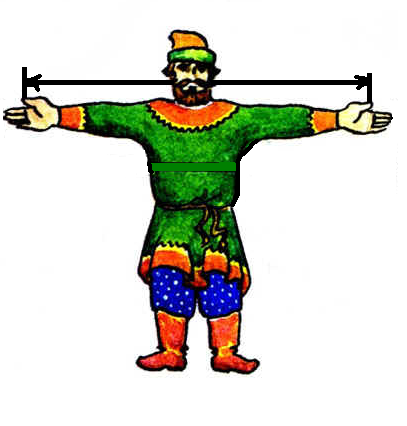 Подготовила: 
воспитатель 
Федорова Д.В.
МБДОУ№3 г.Гатчина
Дюйм – 2 см 54 ммДюймовочка
Вершок – 4 см.44 ммМальчик с пальчик
Пядь -17,75 см
Аршин (локоть) -71 см« Сказка о Царе Салтане »  А .С. Пушкин «Сына Бог им дал в аршин»
Ростом только в три вершка, на спине с двумя горбами, да с аршинными ушамиКонек-Горбунок П.П.Ершов
Сажень- 1 метр 70 смДобрый молодец
Косая сажень
Косая сажень 2 м 48 смРусский богатырь Илья Муромец
Верста- 1 км-1000 метровГаршин В.М.Лягушка-путешественницаПролетела с утками 3 тысячи верст
Спасибо!
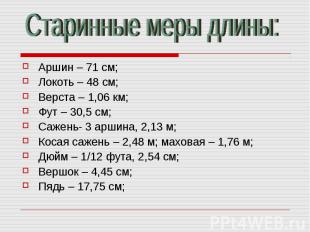